專題研究WEEK 4 - LIVE DEMO
Prof. Lin-shan Lee
  TA.  Po-chun, Hsu (r07942095@ntu.edu.tw)
Outline
Review
Live Demo introduction
Restriction
TODO
To think
FAQ
Review: achieving ASR system
Automatic Speech Recognition System
Input wave -> output text
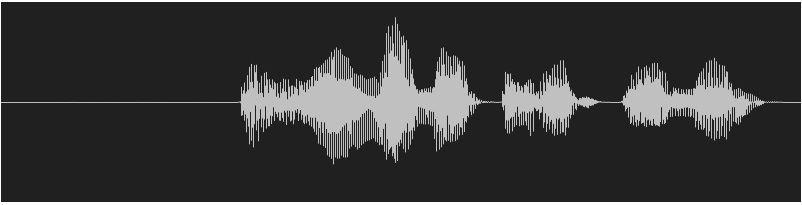 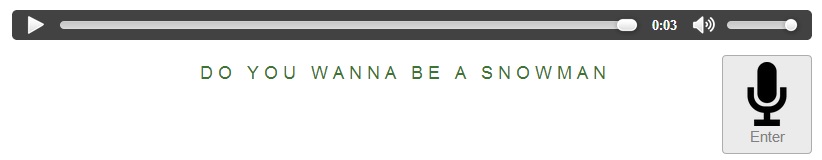 Review
Week 1: feature extraction 
compute-mfcc-feat
add-delta
compute-cmvn-stats
apply-cmvn
File format: scp,ark
Review
Week 2: training acoustic model 
monophone
clustering tree
triphone 
Models: final.mdl, tree
Review
Week 3: decoding and training lm 
SRILM( ngram-count/ kn-smoothing )
Kaldi – WFST decoding
HTK – Viterbi decoding
Vulcan( kaldi format -> HTK format )
Models: final.mmf tiedlist
Live Demo
Now we integrated them into a real-world ASR system for you.
You could upload your own models.
Now give a shot! Experience your own ASR in a  “real” way.
Live Demo
https://140.112.21.35:54285/
Demo

Remember: use https.
Ignore the warnings.
Restriction
MFCC with dim 39 only.
Fixed phone set. (Chinese phones)
LM must be one of unigram/bigram/trigram model.
WARNING
Do not press the “Record” button before you upload your model or choose the basic model, otherwise the server will shut down.
To Do
Sign up Live Demo with your account.
Please fill out the Google form to apply for your account.
https://goo.gl/forms/JQPo6YLLkzFszXhG2
FB Group: 數位語音專題

Test with basic model embedded in the system.

Upload your model
LM/LEX/TREE/MDL
For better performance, you may re-train your models.
Test with your own models.
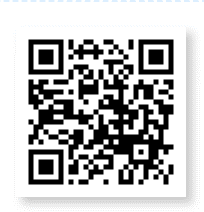 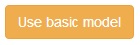 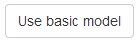 To Think
Compare the basic models with your own models, what is the main difference?
Do you know of what kind your training data are?
train.text/dev.text/test.text 
How about manually tagging your own lexicon and train your own language model?
Guess about the training data of the basic models. 
Exemplify your description.
Language Model : Training Text (2/2)
cut -d ' ' -f 1 --complement $train_text > ./exp/lm/LM_train.text
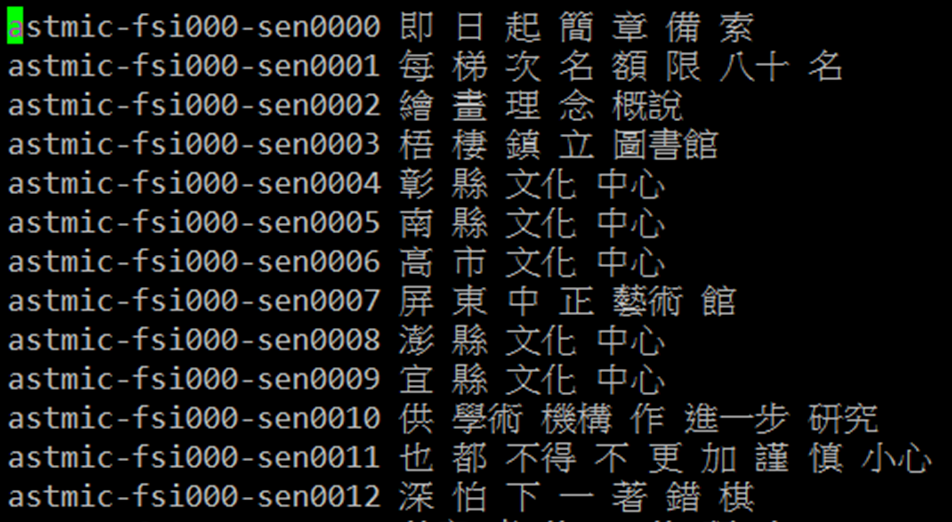 Language Model : ngram-count (3/3)
Lexicon
lexicon=material/lexicon.train.txt
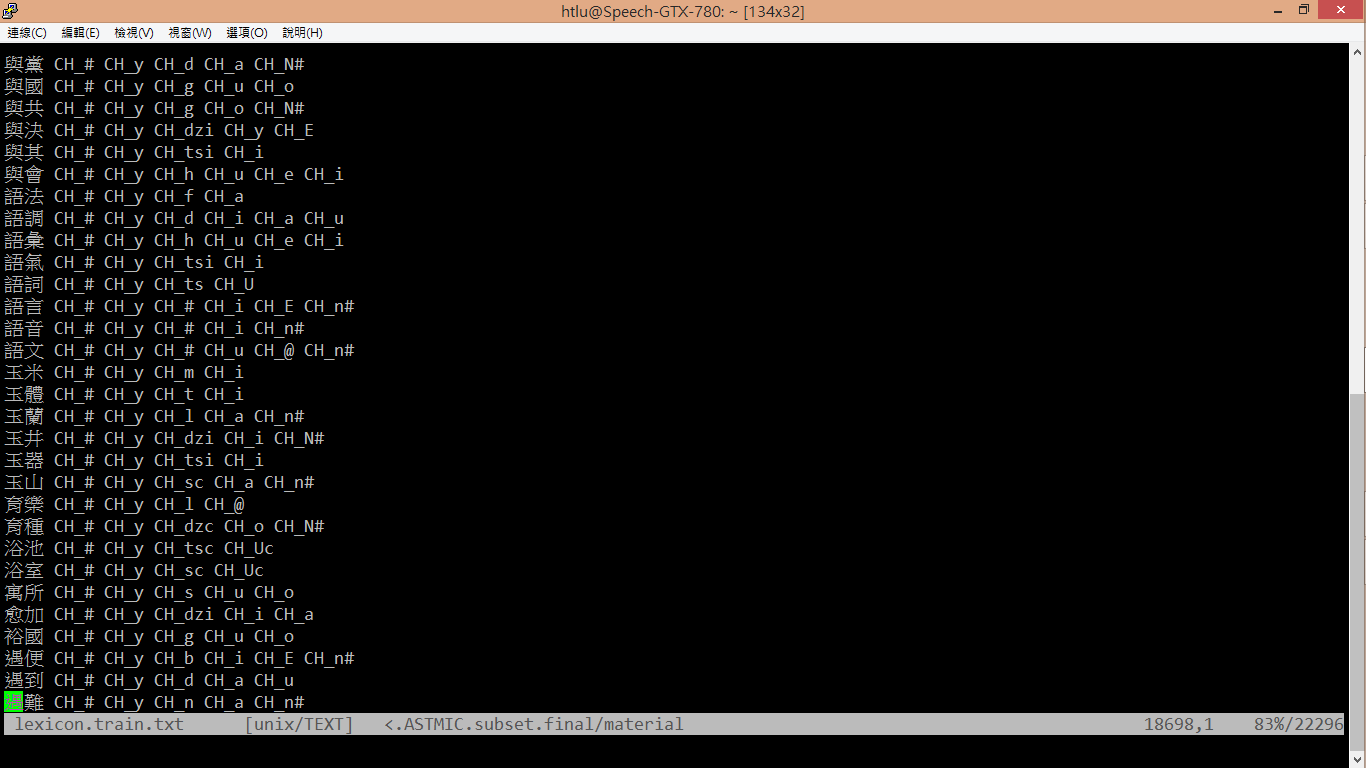 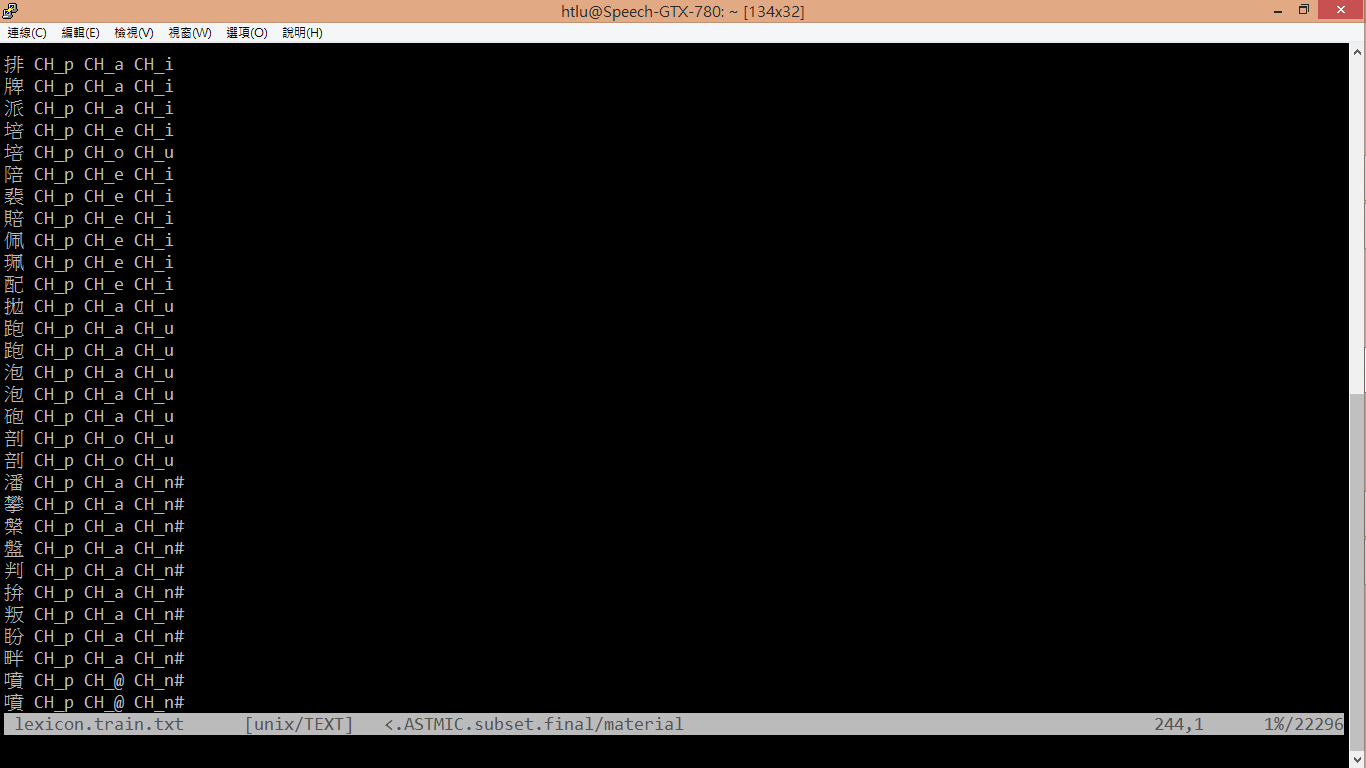 FAQ
Q: How to download the models in the workstation?
A: 
FileZilla
MobaXterm
“sftp” or “scp” command in your linux OS.
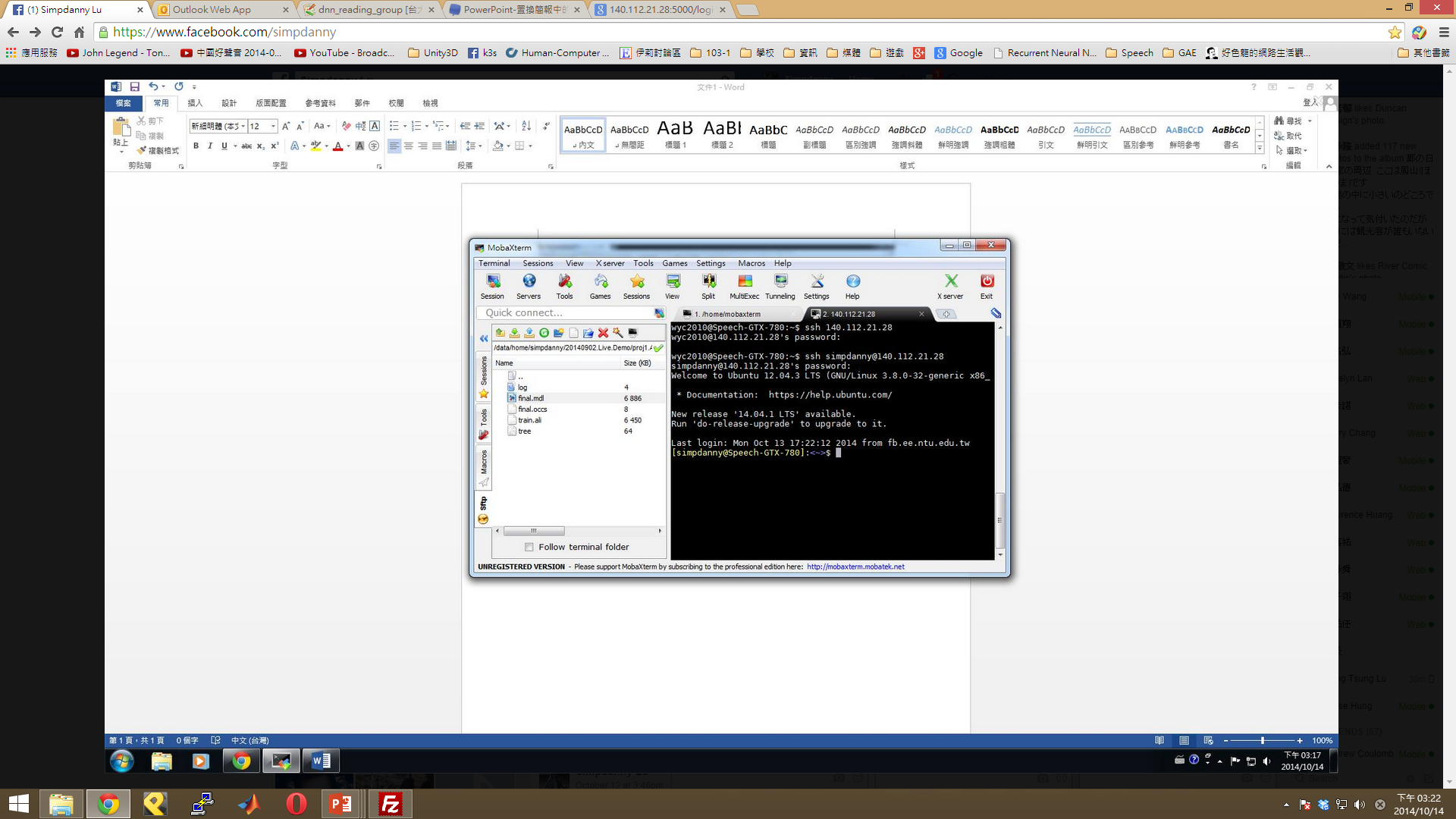 FAQ
Q: Why I always got server error?
A: Make sure you got models uploaded. Is the timestamp field empty?
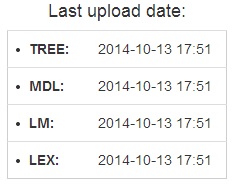 TREE: exp/tri/tree 
MDL: exp/tri/final.mdl 
LM: exp/lm/lm.arpa.txt 
Lexicon:material/lexicon.decode.txt
(or material/lexicon.train.txt)
Warning: If using material/lexicon.train.txt, remember to add the following two lines to the top of the file.
<s> sil
</s> sil
FAQ
Q: In corpus mode, why I always got error or 0 accuracy?
A:
Make sure your corpus is written under UTF-8 encoding.
In notepad, the default is ANSI.
In vim, the default is UTF-8.
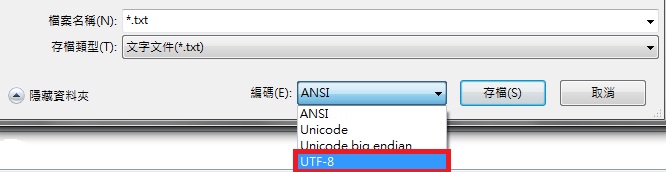 FAQ
Q: In corpus mode, why I got negative accuracy?
A:
Accuracy is actually calculated by (length – error ) / length.
請參考數位語音處理概論 ch8 page 11
Q&A
This system is just online.
Any bug is expected.
If you got any question, contact TA through FB group or email instantly.
We need you feedback about UI/function.
Feel free saying about anything.
Email: r07942095@ntu.edu.tw